QUINN:ein Lerntagebuch für Studierende zur partizipativen Erhebung des realen Lernaufwandes auf Lehrveranstaltungsebene 3. Dialog zur hochschulischen LehreDr. Shabnam TauböckZentrum für strategische LehrentwicklungTechnische Universität Wien
18.Mai 2021
Überblick
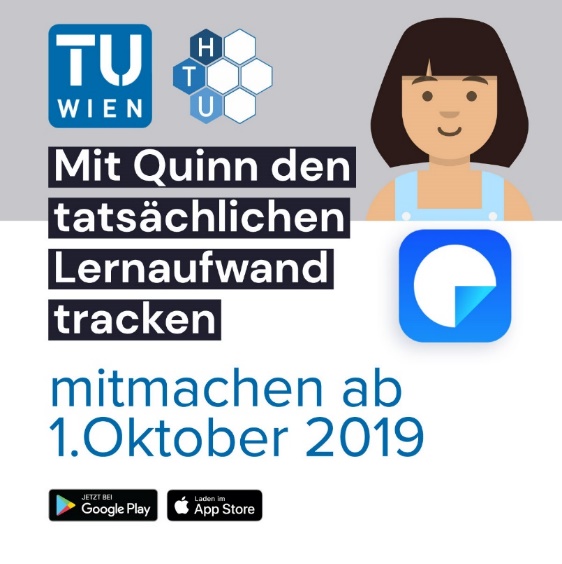 Problemstellung
Anforderungen
QUINN
Ein erster Einblick
Verzahnung mit dem QM in zwei Ebenen
Problemstellung
Studierbarkeit
Die hochschulischen Rahmenbedingungen sollen so gestaltet sein, dass das Absolvieren des Studiums in der Toleranzstudiendauer bei angemessenem Zeitaufwand realisierbar ist
Angemessener Zeitaufwand
angegebener Workload pro Semester entspricht dem tatsächlich erforderlichen Arbeitsaufwand

„ECTS-Gerechtigkeit“
Anforderungen
Grundlagen in AG QML
Vertretern der Studierenden, Lehrenden, Betriebsrat, Senat, Studienkommissionen
Möglichst genaue Erhebung 
=>  Lerntagebuch
Anonymität
=> außerhalb von TISS
Möglichst flächendeckend
Komfortabel, Schnell und Mobil
=> APP
QUINN - Studierendendaten
Studium
Jeder Studierende ist genau einem (ordentlichen) Studium zugeordnet
Semester
In welchem Semester wurde das ausgewählten Studium begonnen
Lehrveranstaltungen 
Auswahl in DropDown: zugeordnet zu Studium laut Curriculum 
Zusätzliche Auswahl aus Liste aller LVAs
QUINN - Studierendendaten
Validierung
via TU-Studierendenemail
freiwillige Angaben: Alter, Geschlecht, Berufstätigkeit (in h), Betreuungspflicht
Anonymität
Die für die Auswertung an die TU Wien übergebenen Daten beinhalten nur eine anonymisierte ID und keinerlei personenbezogene Daten
QUINN - Features
Zeitraum der Erhebung 
Start im WS und im SS möglich
über die Semestergrenzen hinweg
Tägliche Berichtsabgabe von investierter Zeit 
Einfach und rasch
Wie viel habe ich gemacht?
Für welche LVA habe ich das gemacht?
Spezifizierung der Art des Aufwandes
Vor Ort Anwesenheit in LVA
Vorbereitung für LVA (Speziell für Übungen)
Prüfungsvorbereitung
Sonstiges
QUINN - Features
Regelmäßige Erinnerung 
Notifications administrierbar
Statistik für Studierende: 
Vergleich nur mit eigener Leistung um Verzerrungen zu verhindern
Möglichkeit die Teilnahme einer LVA jederzeit
Abzubrechen oder abzuschließen mit Angabe eines Grundes 
Abbruch:
Aus Zeitgründen
Schwierigkeiten mit Stundenplan (Überlappung)
Anschluss verloren
Sonstige Gründe
Abschluss
Prüfungsnote (positiv/negativ)
QUINN - Datenaustausch
LVA Daten TU Wien → QUINN
LVA Nummer und Titel
Zuordnung zu Curricula
Jeweils zu Semesterbeginn 

Erhobene Daten QUINN → TU Wien
Zwischenstände aggregiert
Jeweils zu vereinbarten Stichtagen vollständige Datenübergabe
Vollständig anonymisiert
QUINN – die APP
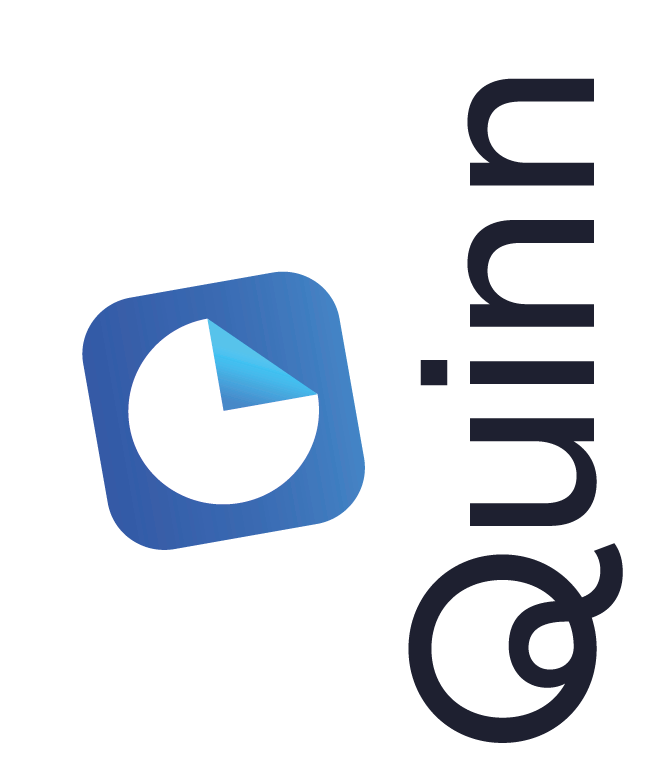 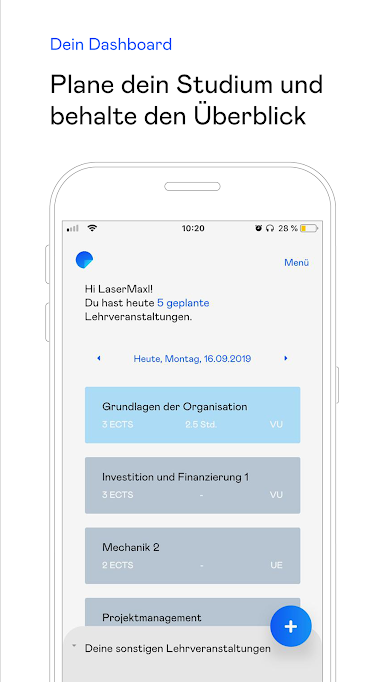 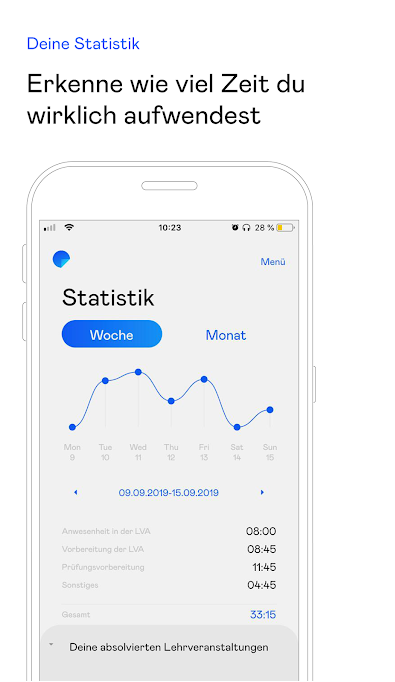 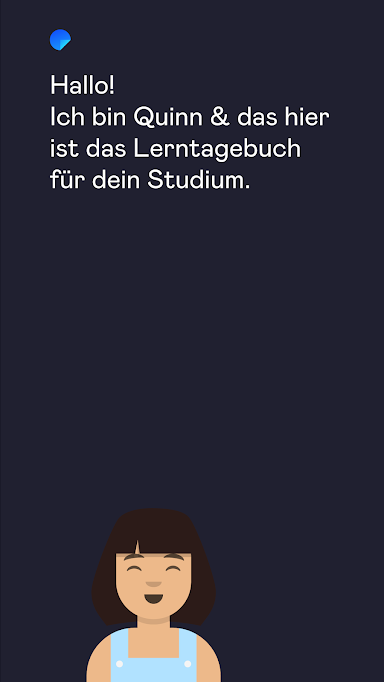 Pilotphase
Start Pilotphase 1.10.2019
Sehr viel Feedback 
Sehr positiv
Viele Verbesserungsvorschläge
wird laufend eingearbeitet
Ab Sommersemester 2020 war Vollbetrieb geplant
Durch Corona Adaption notwendig: Distance Learning
QUINN – Beteiligung
Okt – Dez 2019
QUINN – Erster Einblick
Verzahnung mit QM auf 2 Ebenen
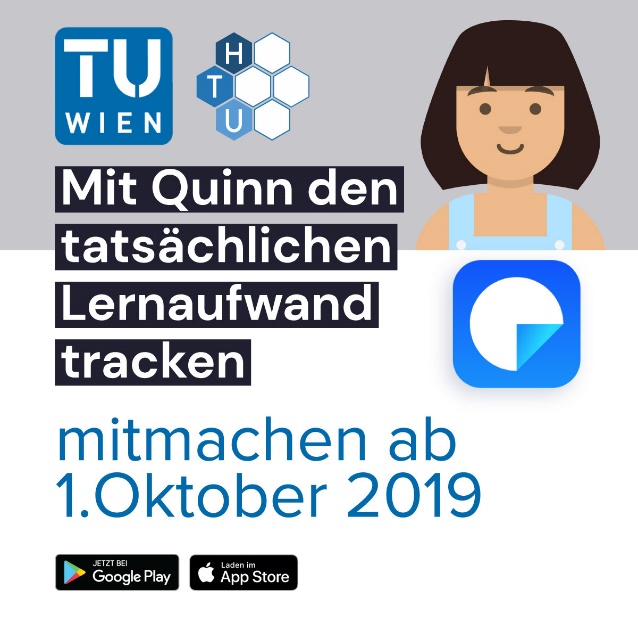 Erhebung
Evaluationsbericht auf LVA EbeneIdentifizierung „kritischer“ LVA
Evaluationsbericht auf Studienebene
Lehrende
Studiendekan_in Studienkommission
Qualitätssicherung der Studienpläne
Stellungnahme
Externes Peer Review
Fokusgruppe: Kategorisierung der zugrundeliegenden Problemstellung Ableitung geeigneter Maßnahmen
Ausblick
Laufzeit
Wird verlängert
Vergleich „Regelbetrieb“ contra „Coronabetrieb“
Ziel: Auswertungen 
für LVAS mit >= 20 vollständigen Datensätzen
Erste Fokusgruppen ab Wintersemester 2021
Start in Peer Reviews Ende 2021
Vielen Dank für Ihre Aufmerksamkeit!
Ihre Fragen beantworte ich gerne jetzt oder unter:
shabnam.tauboeck@tuwien.ac.at
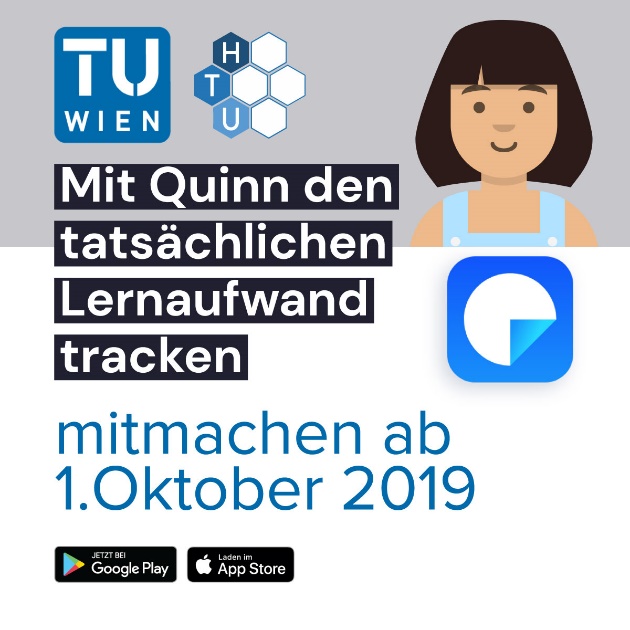 https://www.tuwien.at/quinn
Ergebnisse auf 2 Ebenen
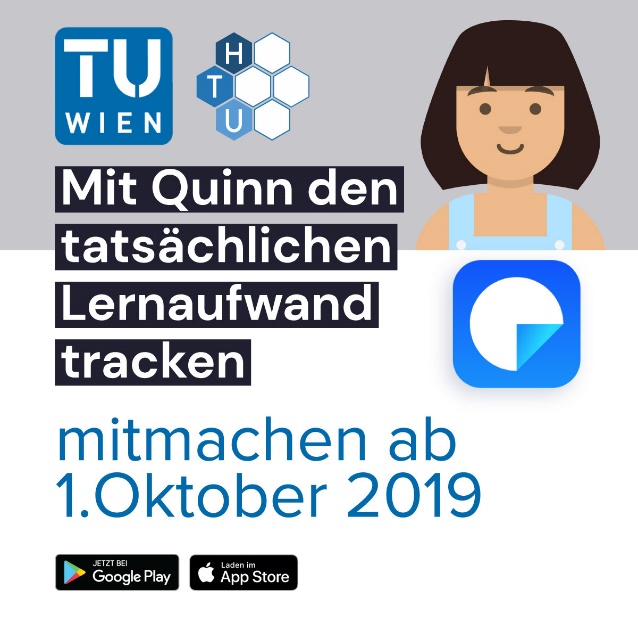 Erhebung
Ergebnisse auf 2 Ebenen
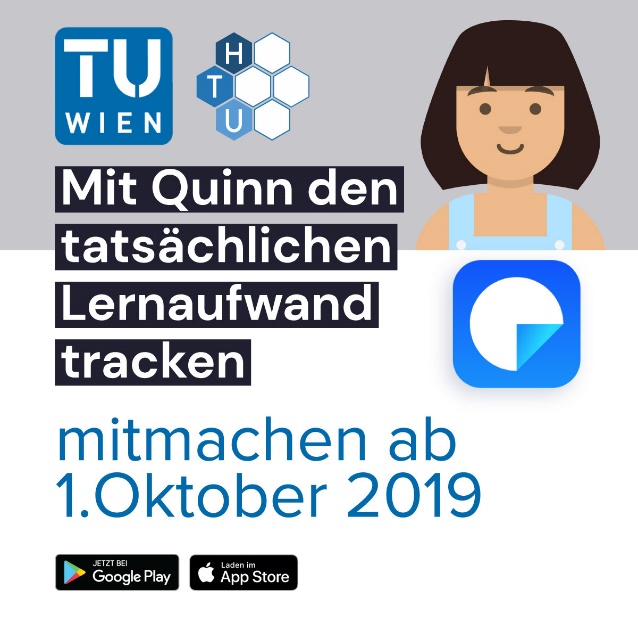 Erhebung
Evaluationsbericht LVA EbeneIdentifizierung „kritischer“ LVA
Evaluationsbericht auf Studienebene
Lehrende
Studiendekan_in Studienkommission
Qualitätssicherung der Studienpläne
Stellungnahme
Externes Peer Review
Fokusgruppe: Kategorisierung der zugrundeliegenden Problemstellung Ableitung geeigneter Maßnahmen